Welcome to Central Magnet School
Mrs. Fluharty	
7th grade English Language Arts
On your index card, please put the following information.
1. Child's name
2. parent/guardians' name(s)
3. Phone numbers: home, work, cell
4. email address(es)
5. preferred method of contact

*On the back, please write anything about your child you would like for me to know.
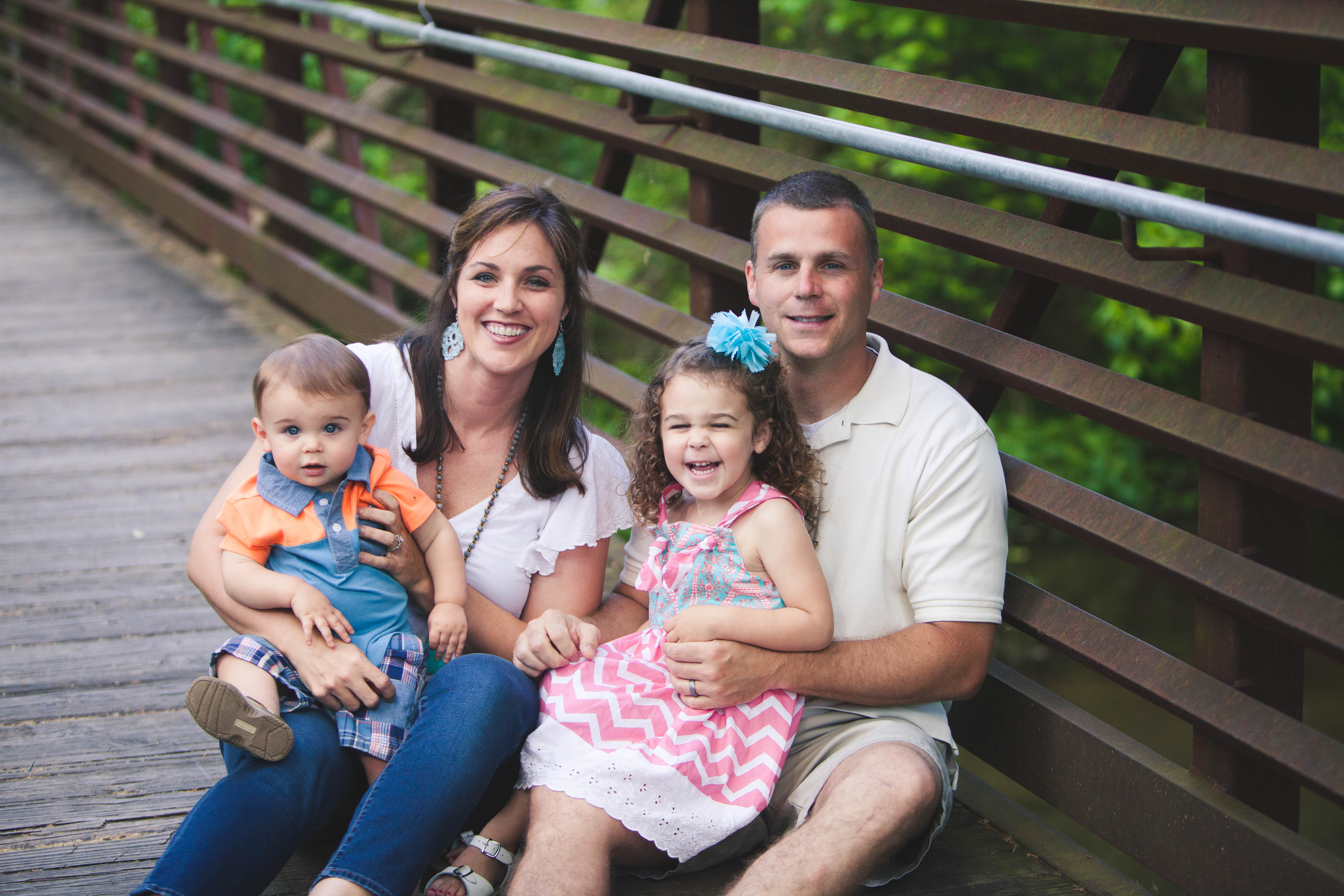 About Mrs. Fluharty
Originally from Charleston, SC
Graduated from Furman University with a B.S. in Elementary Education 
Earned a Master's degree in Gifted and Talented Education from Converse College 
Entering my 9th year teaching and 1st year here at Central Magnet 
Have taught every grade from 3-8
Husband manages the Regions on the square
Have two children: Greta Kate (4) and Denver (2)
Love reading, soccer, tennis, refinishing furniture
Coach soccer
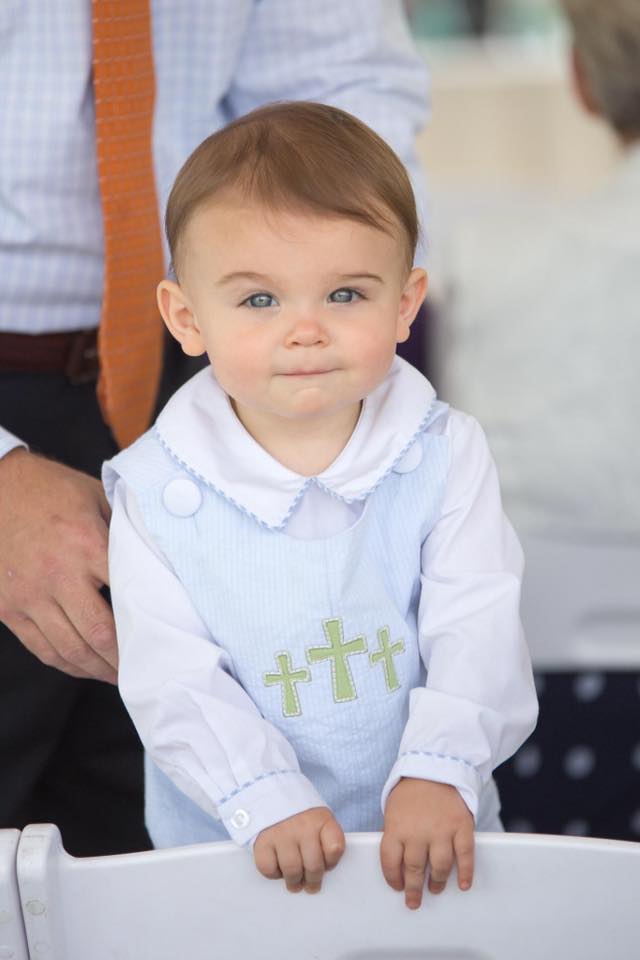 7th grade ELA curriculum
Reading: Literature
Reading: Informational
Writing--Informative/Expository, Argumentative, Narrative
Speaking and Listening
Language--grammar
TN Ready: Part I given in Feb.; Part II given in May
Grading policies
Total points system 
Penalty for late work is 10%/day
Remediation vs. Redo—Skills can always be remediated at the request of either the student or the teacher; however, redo opportunities are by teacher discretion—Not every remediation will have a redo
Extra Help- before school; 5th period; writing lab (5ht period)
Homework--graded for either completion or accuracy.  Completion assignments are recorded in iNOW as a 0, 1, 2, 3, or 4.  This is a DROPPED grade and does not count for or against the student; however, at the end of each quarter, a homework grade will be assigned based on the student’s completion of homework for the quarter.  Each assignment will be worth 5 points, so if a student completes 3/5 homework assignments, he would receive a one-time grade of 15/25 for the quarter.
Missing Work—posted on the board for daily reminders.  Students will receive a 0 for any assignment that is not turned in before the end of the quarter.
Absences—Students should check the website daily, especially if they are absent.  It is the student’s responsibility to ask for missed assignments, and they have five days from their return to submit make-up work.
Supply list
Paper
Pens and pencils 
Colored pencils/markers
4 highlighters (pink, blue, green, yellow)
Binder w/ Dividers (to keep graded work, worksheets, notes, paper)
2 Composition books  
AGENDA is KEY to success! (writing down assignments for EVERY class EVERY day)
Locks and lockers
Students will be assigned lockers through 1st period on Friday 
It is highly encouraged they rent a lock for $2 for the year to secure their personal items 
Please send the $2 in on Friday
Teacher webpages
http://fluhartyl.weebly.com
Links for certain assignments
Notes, assignments, handouts to print from home 
Homework and due dates
Announcements- picture day, early dismissal day, study session, etc.
iNow grade portal
Importance of checking grades
Grades updated weekly if not more frequently 
Progress reports sent home- signature required if grade is C or below
Wish list
Clorox wipes
Glue Sticks
Tissues
Electric Pencil Sharpener
Hand Sanitizer
Paper Towels
email
fluhartyl@rcschools.net 
I will do my best to respond within 24 hours.
Questions???